Innovative Financial Solutions and Green Financing – Role of CMAsESG - BFSI - ICMAI
Dr Jnm
Dr JNM
Introduction
• What is Green Finance?




Every year we can feel hotter summer for prolonged period
Dr JNM
Green finance
Green finance refers to providing financial support for projects that have a positive impact on the environment, such as renewable energy, energy-efficient buildings, sustainable agriculture etc. 
It encompasses various financial products and services designed to promote environmentally friendly activities
Dr JNM
Maxim  ‘We have inherited this earth from our ancestors; we cannot afford to borrow it from our children too’. 
	
	It is a collective responsibility to leave a habitable planet for future generations, and thus we must refrain from irresponsible use of natural resources.
Dr JNM
Green finance aims to:
By integrating environmental, social, and governance (ESG) factors into financial decision-making, green finance aims to align economic growth with sustainability objectives. 
The expansion of green finance is driven by global initiatives like the Paris Agreement and the United Nations Sustainable Development Goals (SDGs), as well as increasing regulatory pressures, investor demand, and corporate sustainability. 

The emergence of green finance driven by increasing awareness of climate change, regulatory frameworks, and investor demand for sustainable investments.
Dr JNM
Green finance aims to:
Support economic growth and development while ensuring environmental sustainability. 
Promote investments in environmentally friendly projects : renewable energy, pollution prevention, sustainable agriculture.
Encourage the transition to a low-carbon, climate-resilient economy by financing initiatives that reduce greenhouse gas emissions 
Integrate environmental risks into financial decision-making to ensure long-term financial and environmental sustainability.
Dr JNM
Green finance aims to:
Mobilize private and public capital through green bonds, carbon credits, and ESG-focused investment funds.
Support innovation in green technologies by funding research, startups, and new business models that prioritize sustainability.
Ensure accountability and transparency in how funds are used and their environmental impact measured.
Dr JNM
Green Finance
Green bonds - Debt instruments issued to raise capital for projects with environmental benefits  (e.g., solar parks, clean transportation)

Green loans -- Loans provided specifically for green projects, often with favorable terms  for borrowers meeting sustainability criteria.

Sustainable Investment Funds
Mutual funds or ETFs that invest in companies or assets meeting ESG standards.

.
Dr JNM
When was the first Green Bonds issued in India
Dr JNM
Green Bonds in India
First issued in: 2015 by Yes Bank
Purpose: To raise funds for projects related to renewable energy, clean transportation, sustainable water management, climate change adaptation, etc.
Dr JNM
What is a Masala Bond


When was the first Green Masala Bond isued in India and by whom
Dr JNM
Masala Bond
A Masala Bond is a rupee-denominated bond issued by an Indian entity in an international market. 
Bond is priced in INR but issued, traded outside India.
Allowing Indian Cos. to raise funds from international investors. 
The term "Masala" was coined by the International Finance Corporation (IFC) to give a local flavour to the bonds
Currency risk to issuer not there : Investors typically pay and receive settlements in a foreign currency (like USD), but the rupee amount is converted using the market exchange rate on the day of settlement, thus shielding Indian Issuer from Foreign currency fluctuations.
Dr JNM
2014 – 1st Masala bond -- World Bank-backed IFC  raised ₹10 billion (1000 crore) in bonds to fund infrastructure projects in India.
2015 – IFC – 1st  time, issued green masala bonds for ₹3.15 billion to be used for private sector investments that address climate change
2016 -- HDFC raised ₹30 billion Masala bonds.  1st Indian company to issue masala bonds.
In August 2016, NTPC, a PSU, issued the first corporate green masala bonds worth ₹20 billion.
Dr JNM
NTPC’s Green Masala Bond in 2016
Dr JNM
NTPC’s Green Masala Bond
Issue Size: ₹2,000 crore (approximately USD 300 m) 
Coupon Rate: 7.375% per annum, payable annually
Tenor: 5 years
Issue Date: August 3, 2016
Maturity Date: August 10, 2021
Currency: Indian Rupees (INR), with settlement in USD
Listing: Dual-listed on the London Stock Exchange (LSE) and Singapore Exchange (SGX)
Certification: Certified by the Climate Bonds Initiative; KPMG provided pre- and post-issuance assurance
Dr JNM
USD-denominated green bonds from Indian issuers often have lower coupons (due to global investor interest and lower rates abroad).
Sovereign Green Bonds: ~7.1% to 7.3%
Corporate INR Green Bonds: ~7% to 9%
International Green Bonds (USD): ~4% to 5%
Green bonds have lower coupon rates
Dr JNM
Green Bond vs Regular Bond Coupon Rates in India
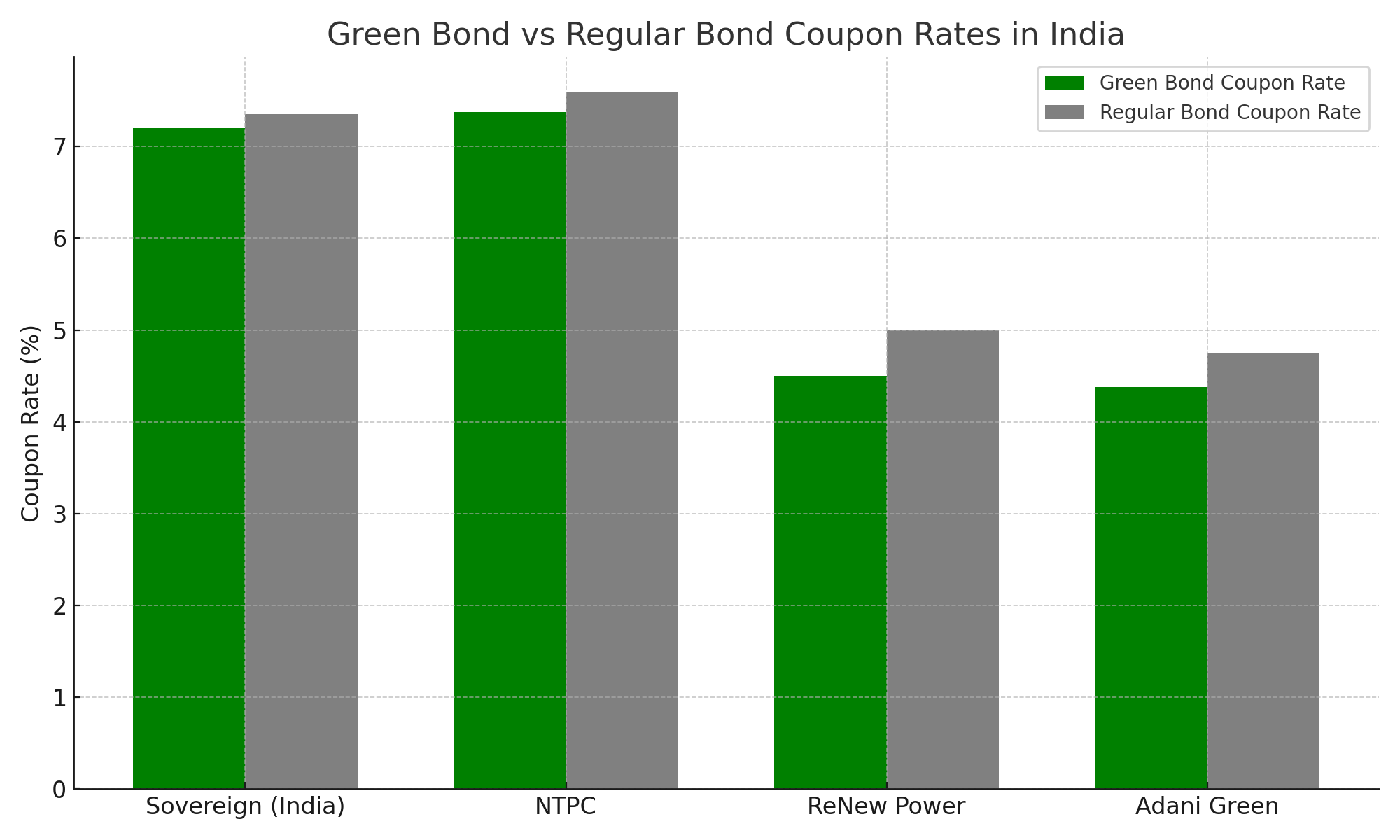 Dr JNM
Dr JNM
Innovations in Green Finance
Dr JNM
Innovations in Green Finance
1. Green Bonds with Smart Contracts
	Integrating blockchain-based smart contracts can enhance transparency and accountability. 

	These smart contracts automatically track and verify the environmental impact of funded projects, ensuring compliance with sustainability targets.

Example:
The World Bank and the European Investment Bank have experimented with blockchain-based green bonds, which provide real-time tracking of fund usage
Dr JNM
Innovations in Green Finance
Sustainability-Linked Loans (SLLs)
SLLs adjust interest rates based on a company’s environmental performance. If a borrower meets sustainability targets (such as carbon reduction), they receive lower interest rates.
Example:
Companies like Danone and Unilever have secured SLLs tied to their carbon reduction and water conservation efforts.
Dr JNM
Thank You